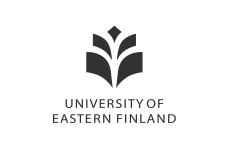 Real-time Destination Prediction
Radu Mariescu Istodor, Roxana Ungureanu, Pasi Fränti
6.5.2020
Predicting Destination
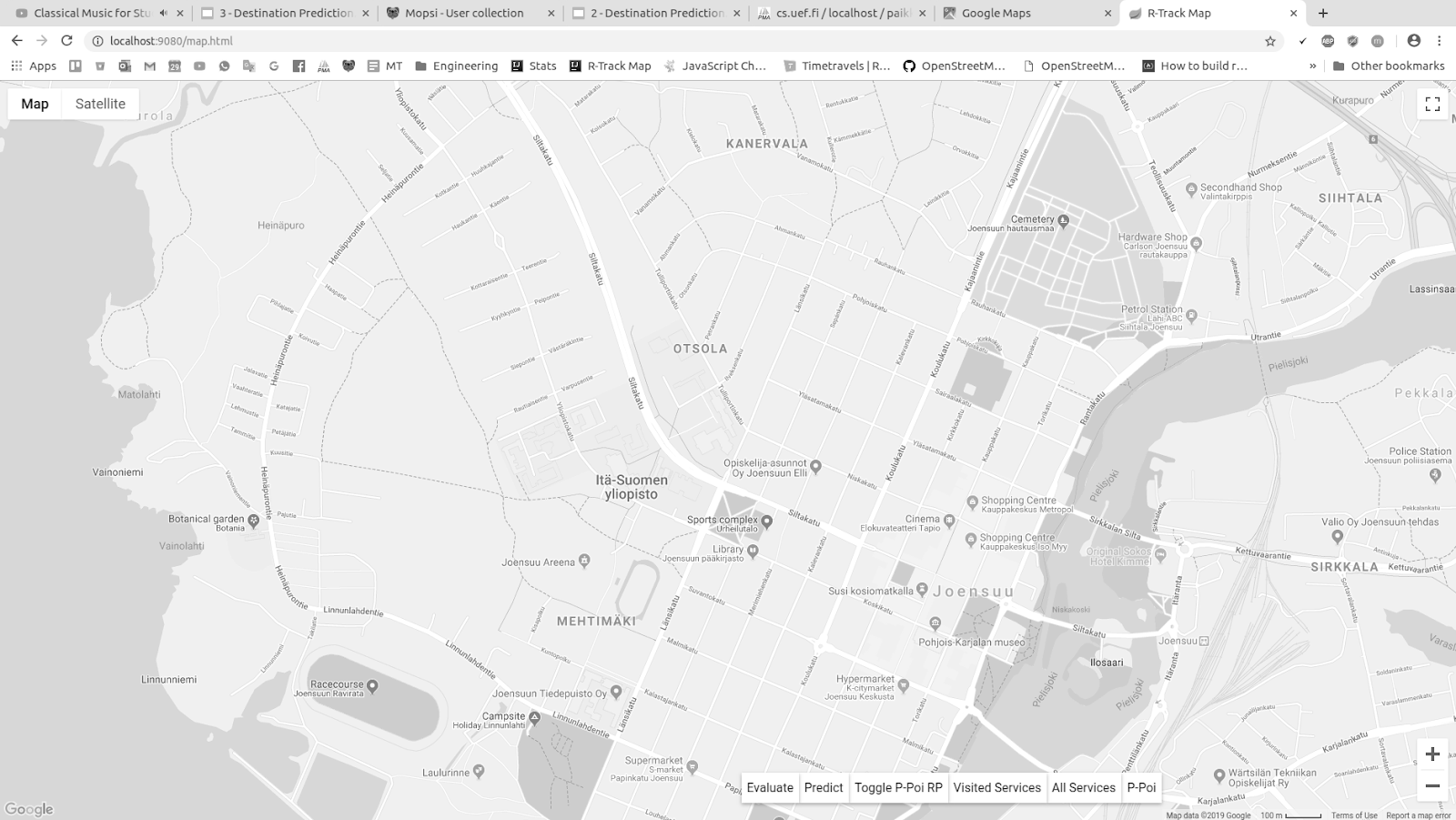 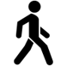 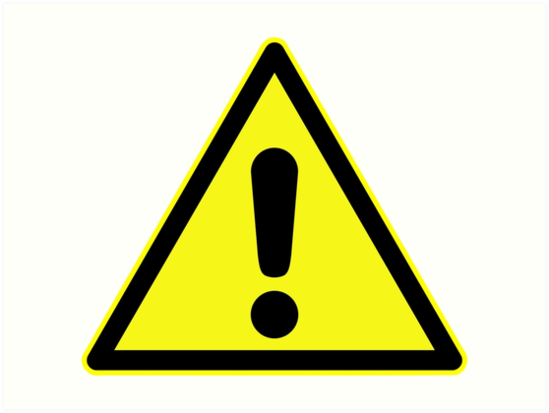 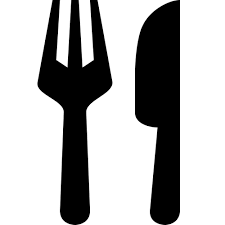 Opens at 8:50
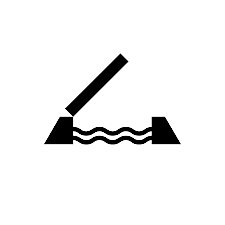 8:47
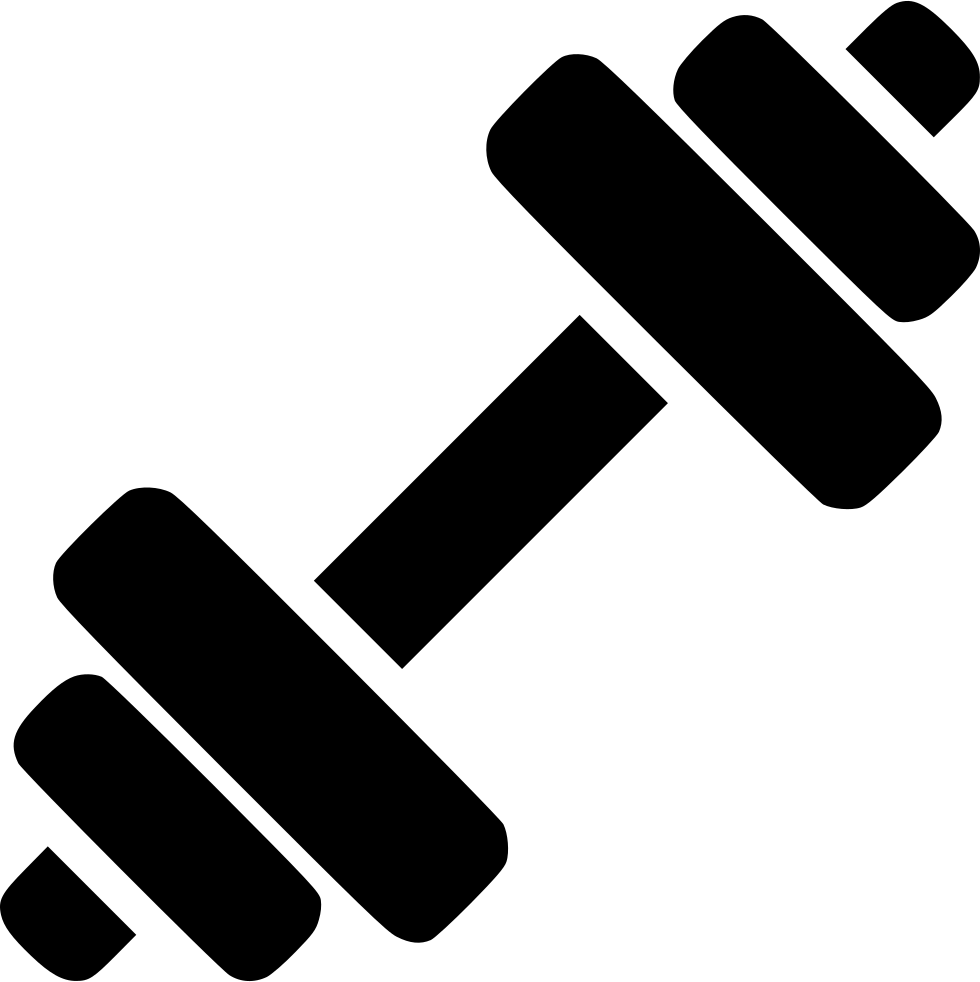 Special offer!
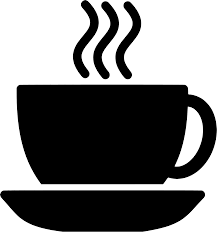 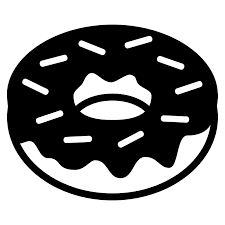 +
= 2€
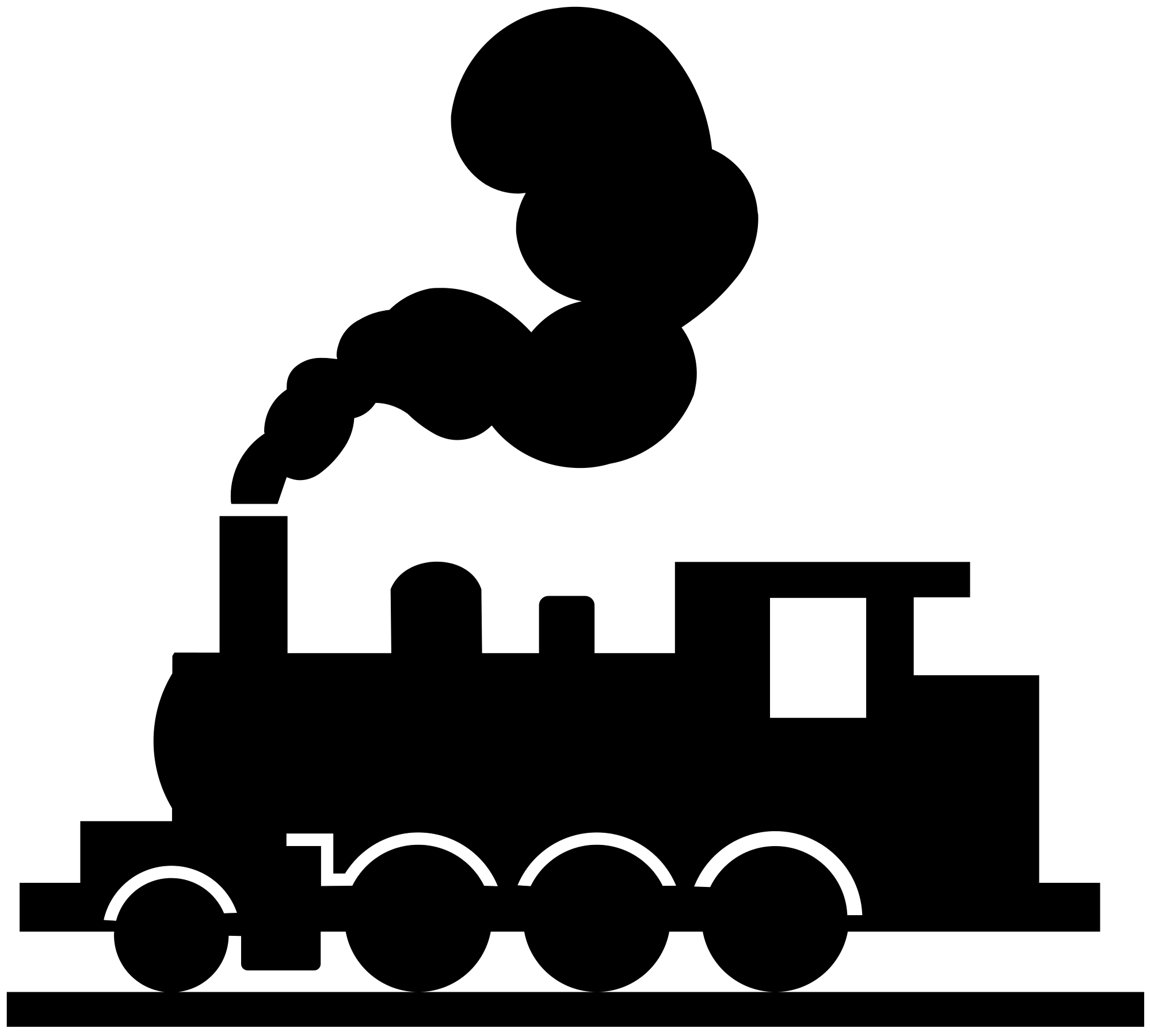 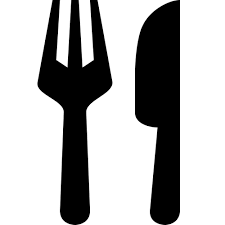 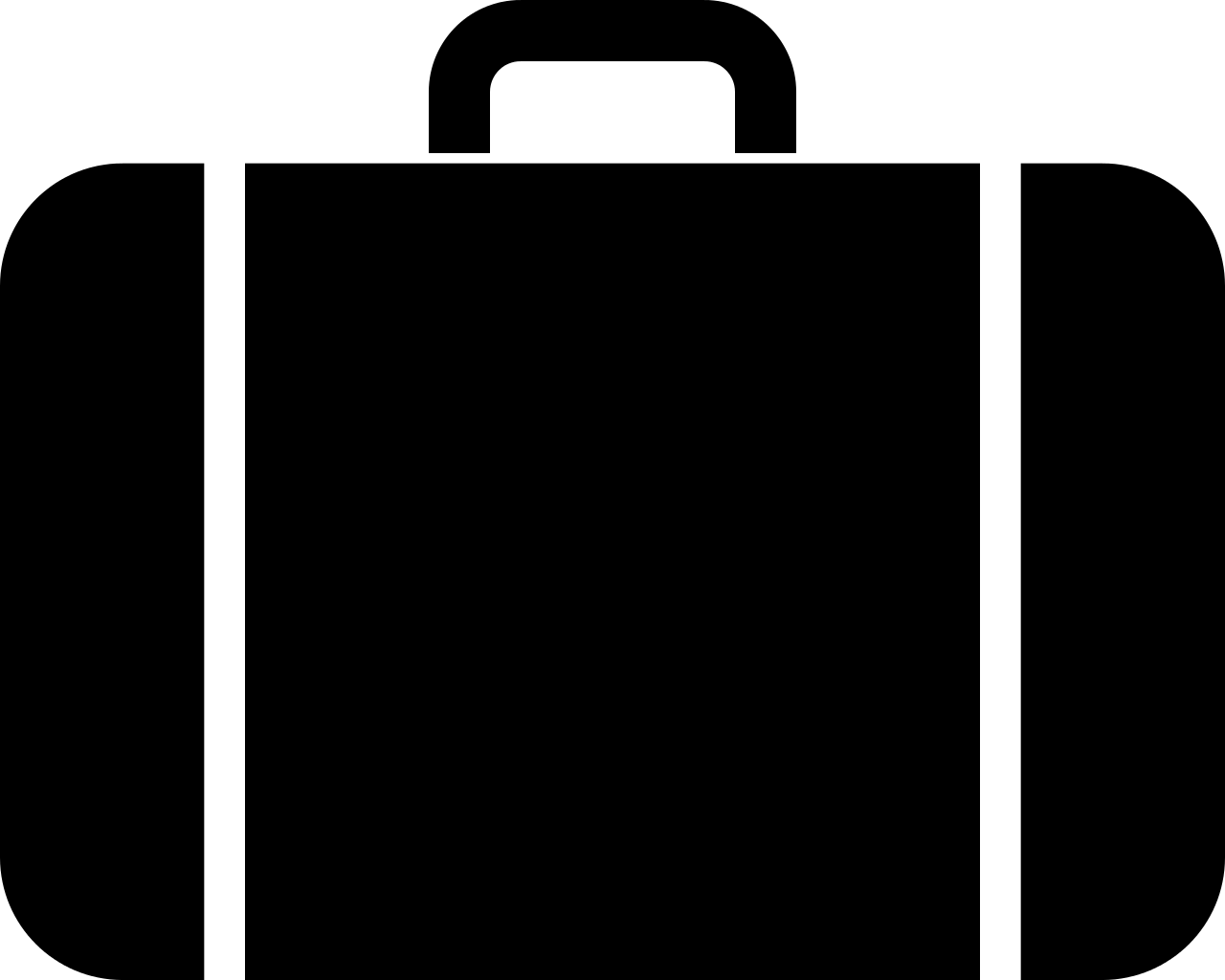 [Speaker Notes: What and Why?
Given the current whereabouts of a user, we want to predict where he / she is going because
If we know that, we can issue hazard warnings along his path, or recommend alternative paths and even advertise services along the way.]
Destination Candidates
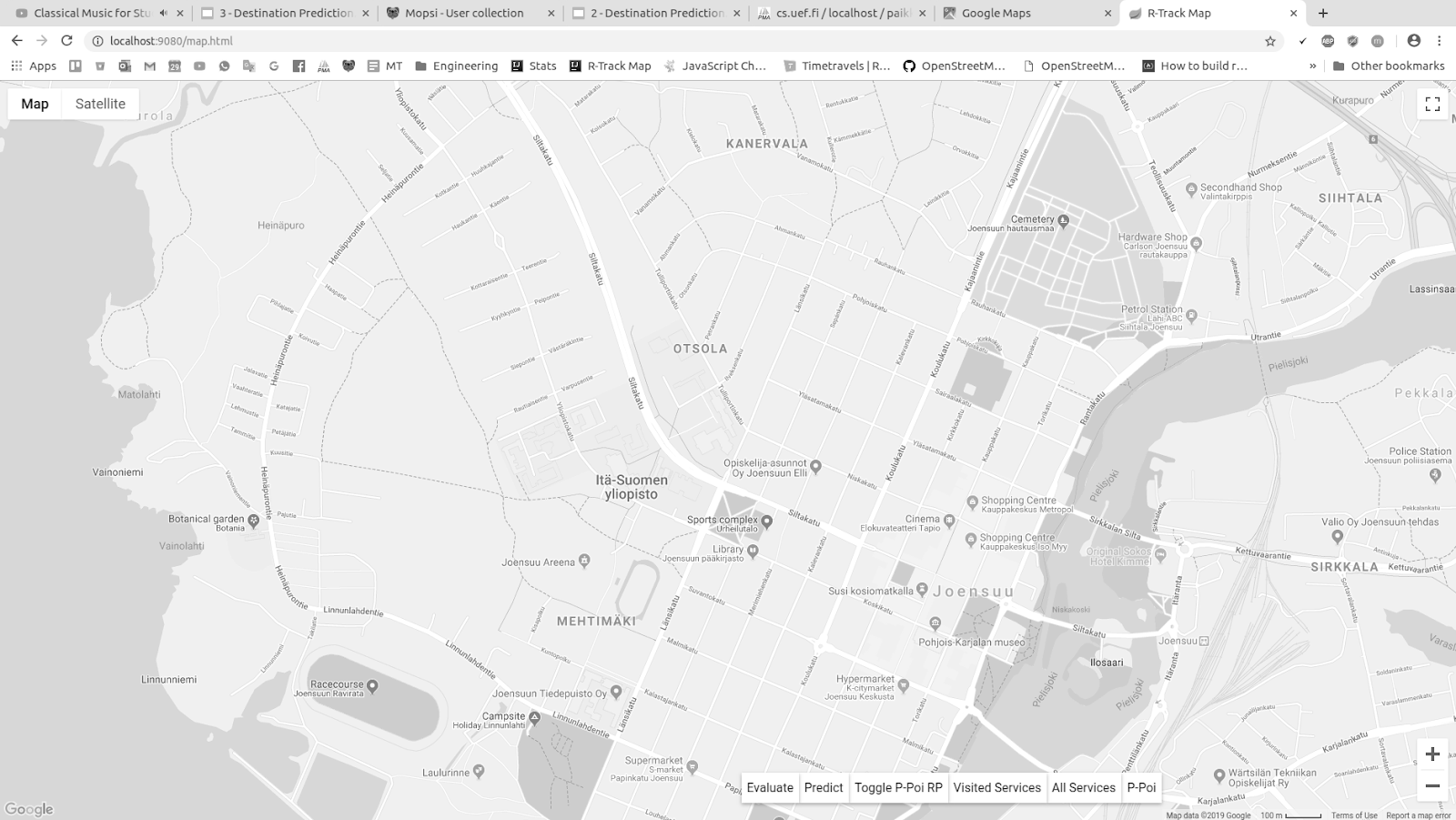 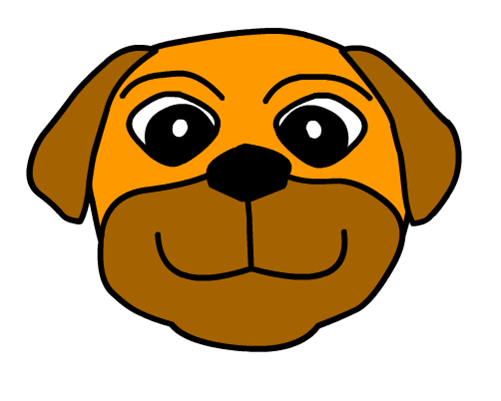 Mopsi Services
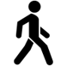 Frequency
Date / Time
8:47
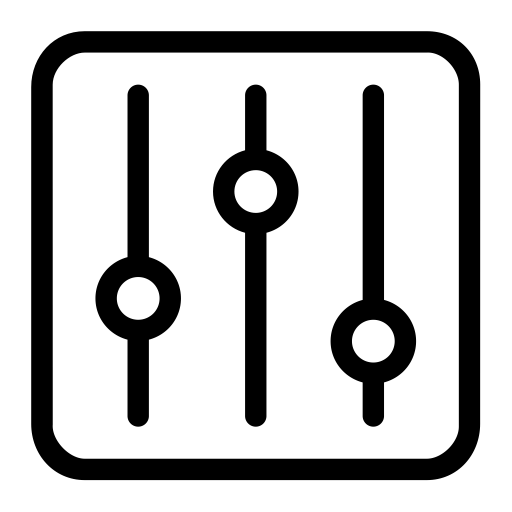 Radu’s end-points
21.1 – 5.2.2012
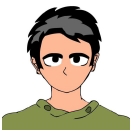 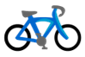 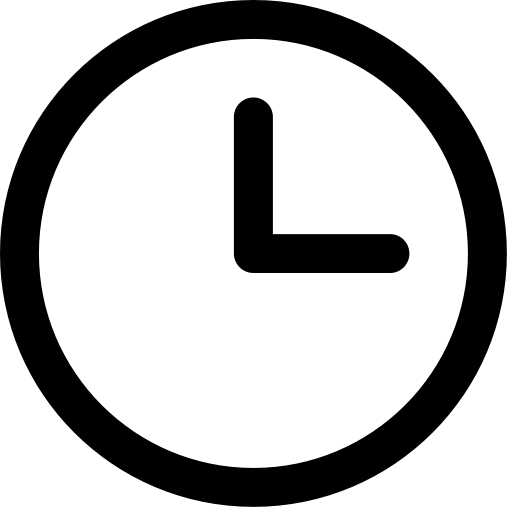 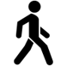 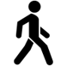 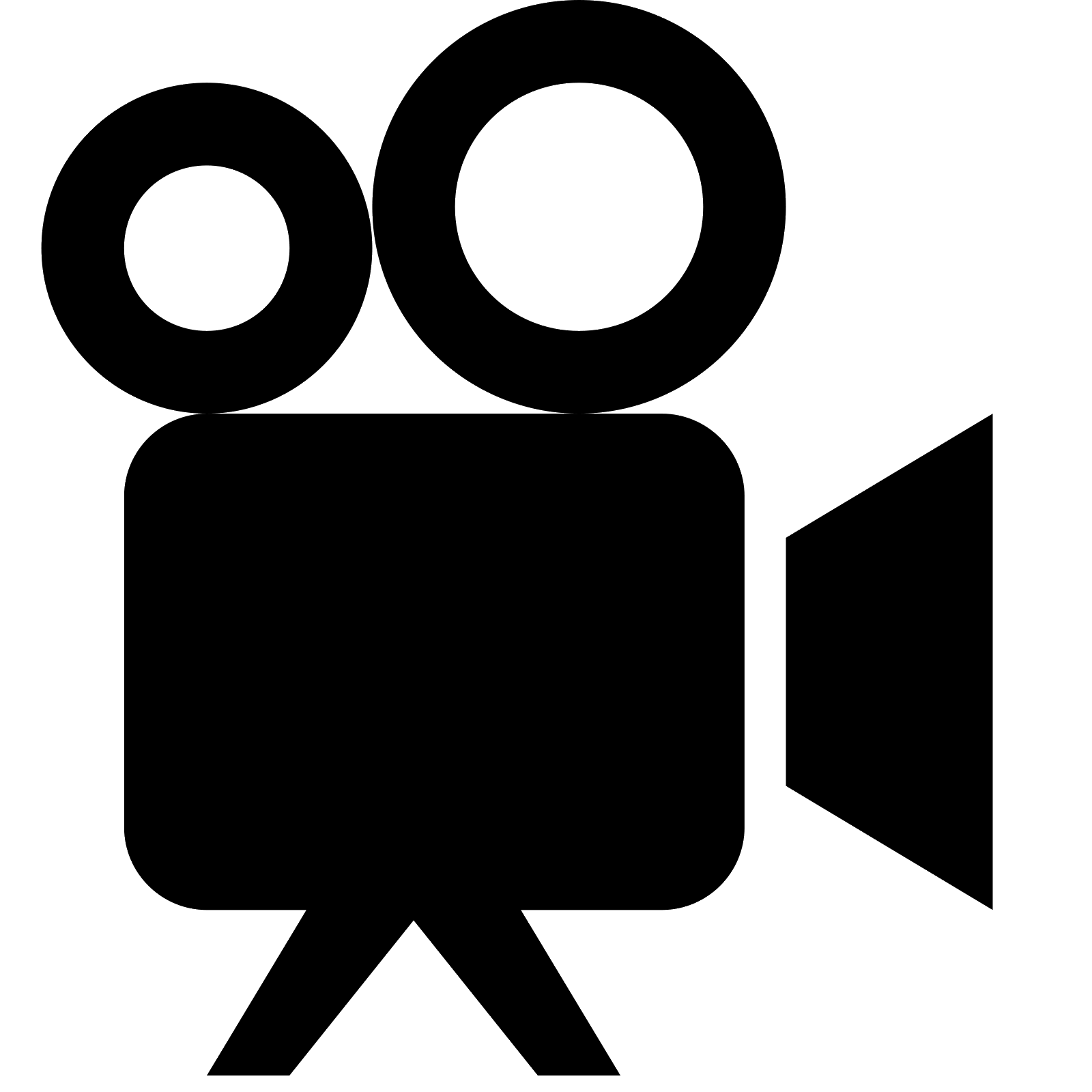 K. Waga, A. Tabarcea, M. Chen & P. Fränti (2012)
Detecting movement type by route segmentation and classification
(CollaborateCom'12), Pittsburgh, USA
P. Fränti, T. Kaukoranta, D. F. Shen & K. S. Chang (2000)
Fast and memory efficient implementation of the exact PNN
IEEE Transactions on Image Processing, 9(5), 773-777
Service type
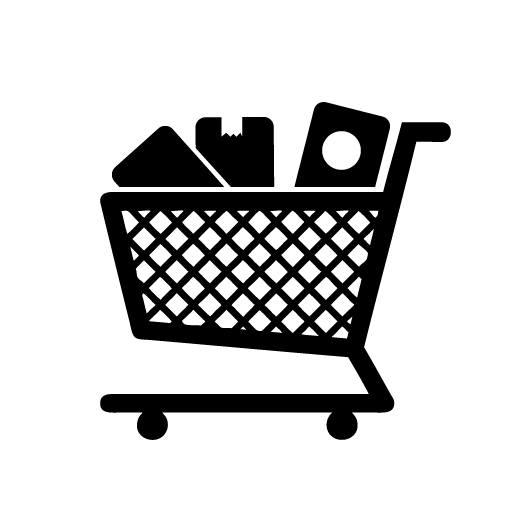 Movement
Radu’s personal POIs
21.1 – 5.2.2012
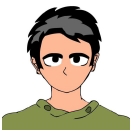 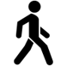 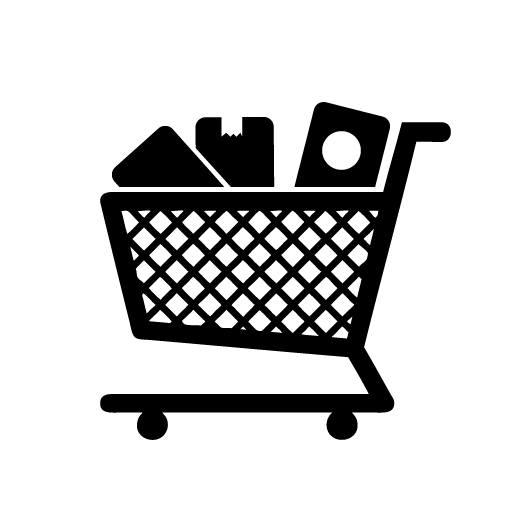 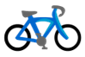 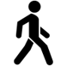 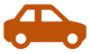 [Speaker Notes: To find out where the user will go, we first look at where he/she has went in the past.
These are the places where I ended tracking in the past.
We cluster them into so called: personal POIs
We implmeneted the method in our system: Mopsi.
And in Mopsi, two of these are Mopsi services. So, we have additional meta-data about them.
All Mopsi services in the region are Destination Candidates. This is especially helpful when user travels elsewhere: if user typically goes shopping around this time, he will find a shop elsewhere as well. They are also helpful when handling the cold start. Popular services are visited by other users and this affects the probability to stop there, as well.]
Feature 1: Time
Radu @ Work
Radu @ Cinema Tapio
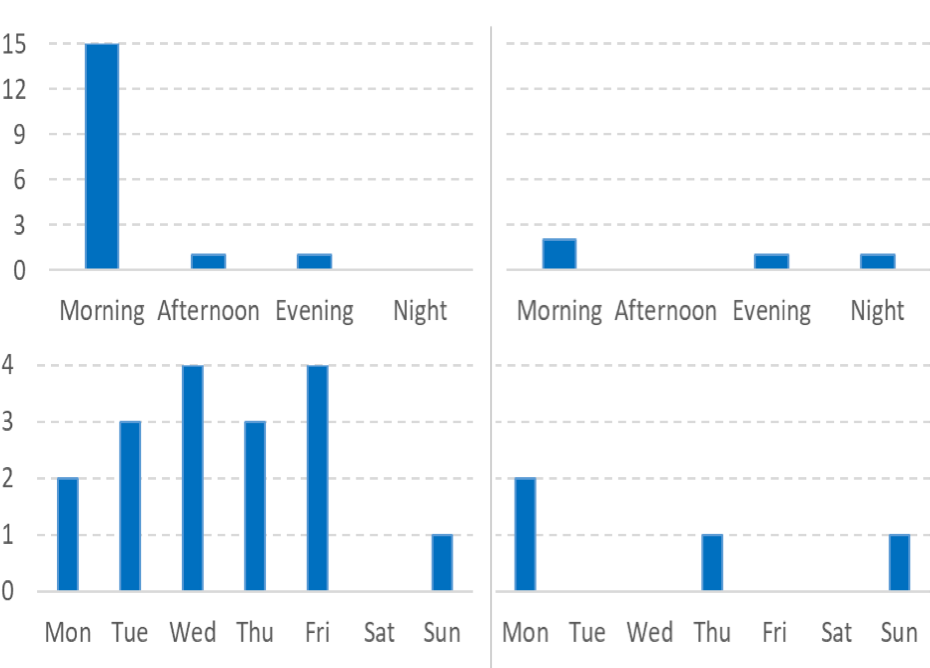 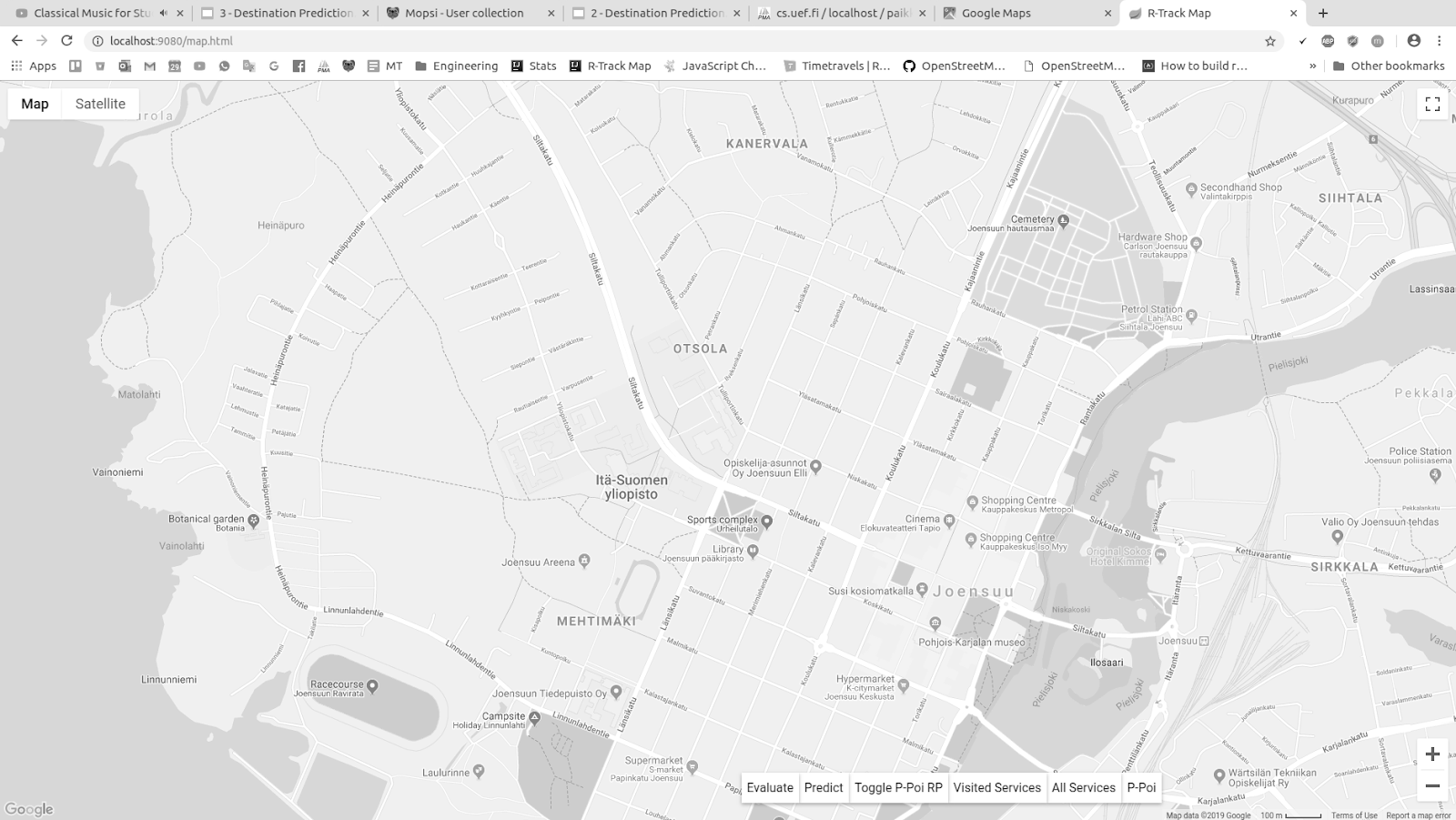 Destination candidate
Set of trajectories
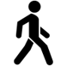 8:47
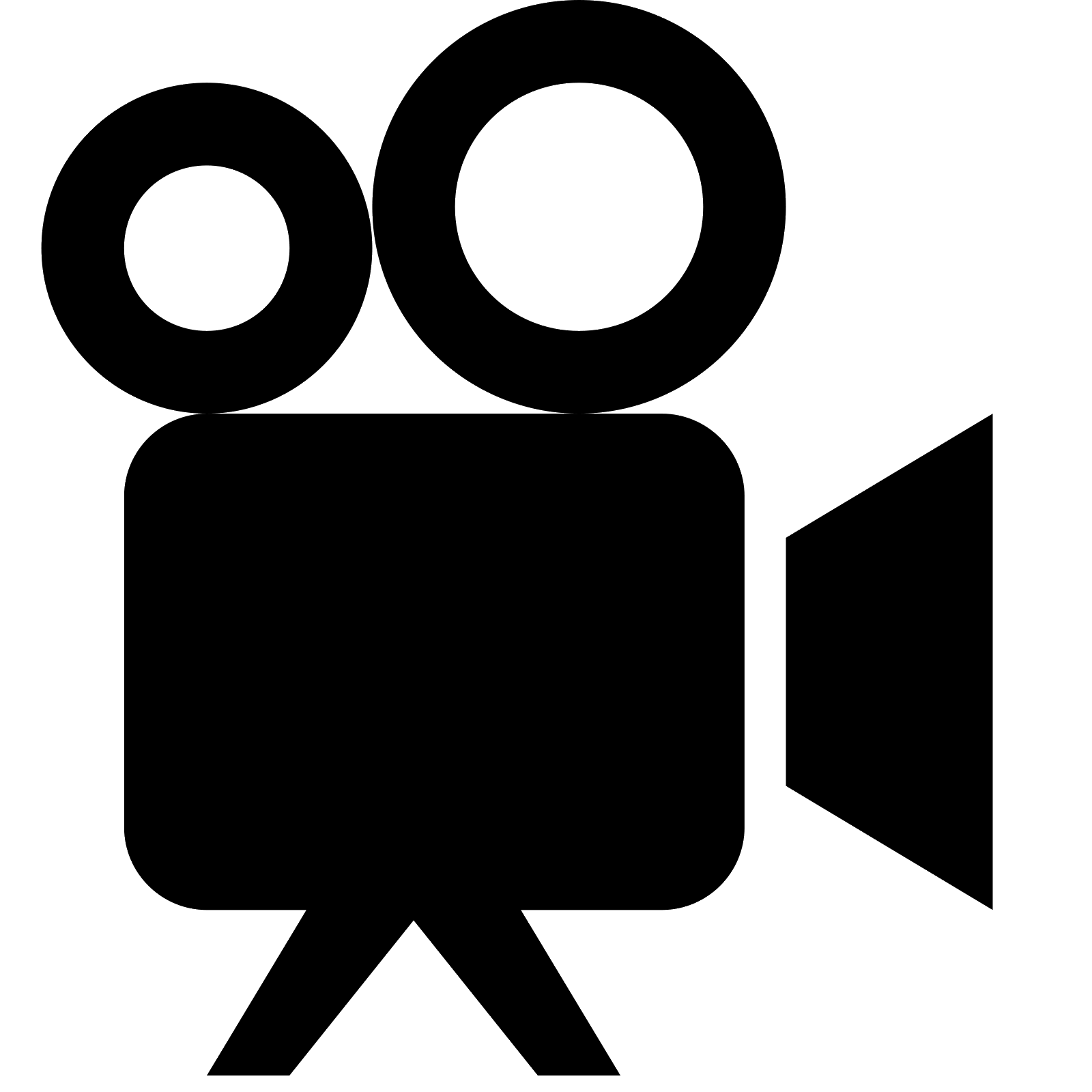 Time of day
Day of week
Month of year
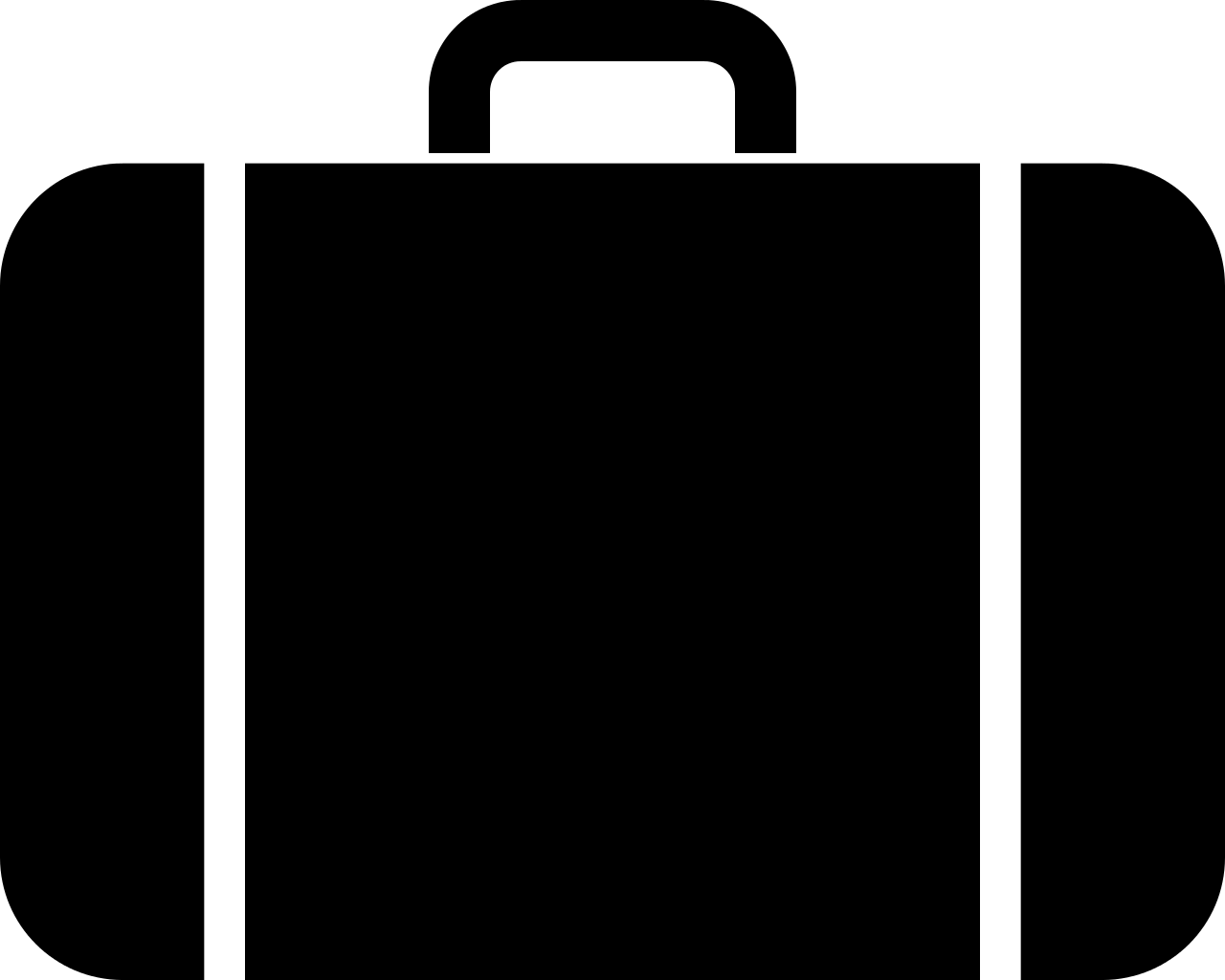 Feature 2: Interest
Radu @ Cinema Tapio
Cinema
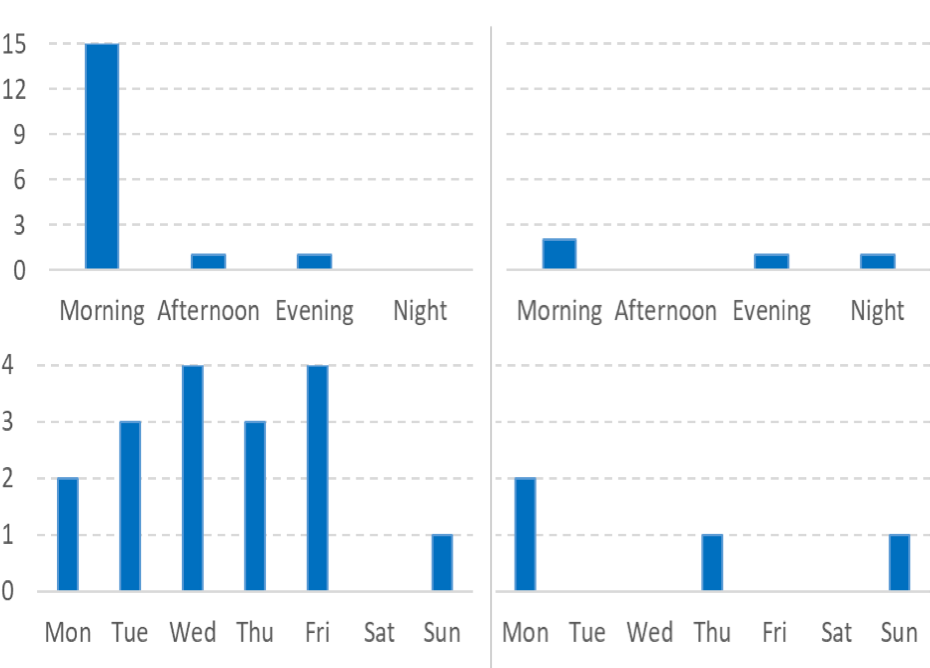 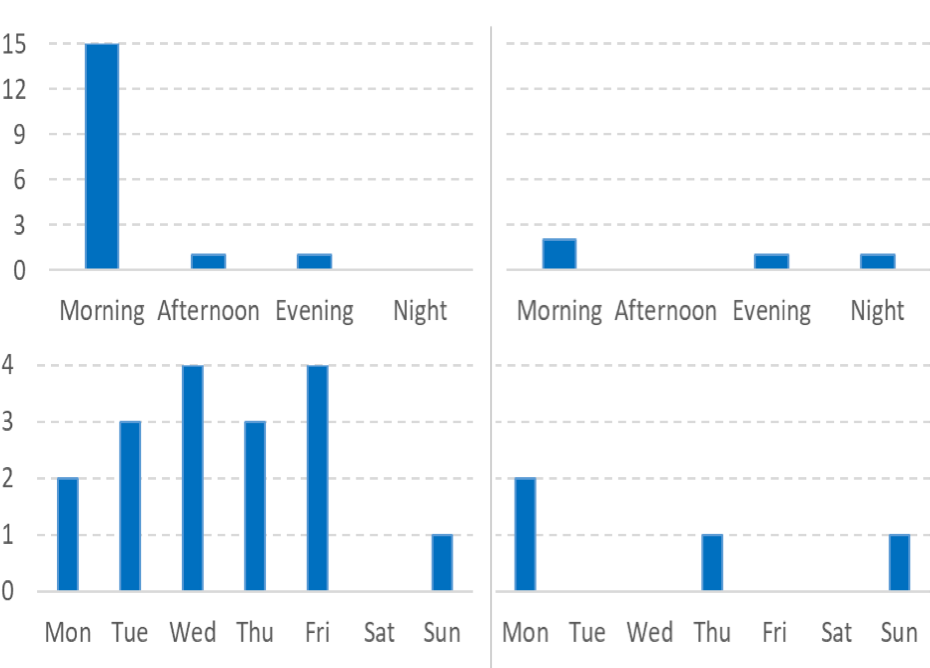 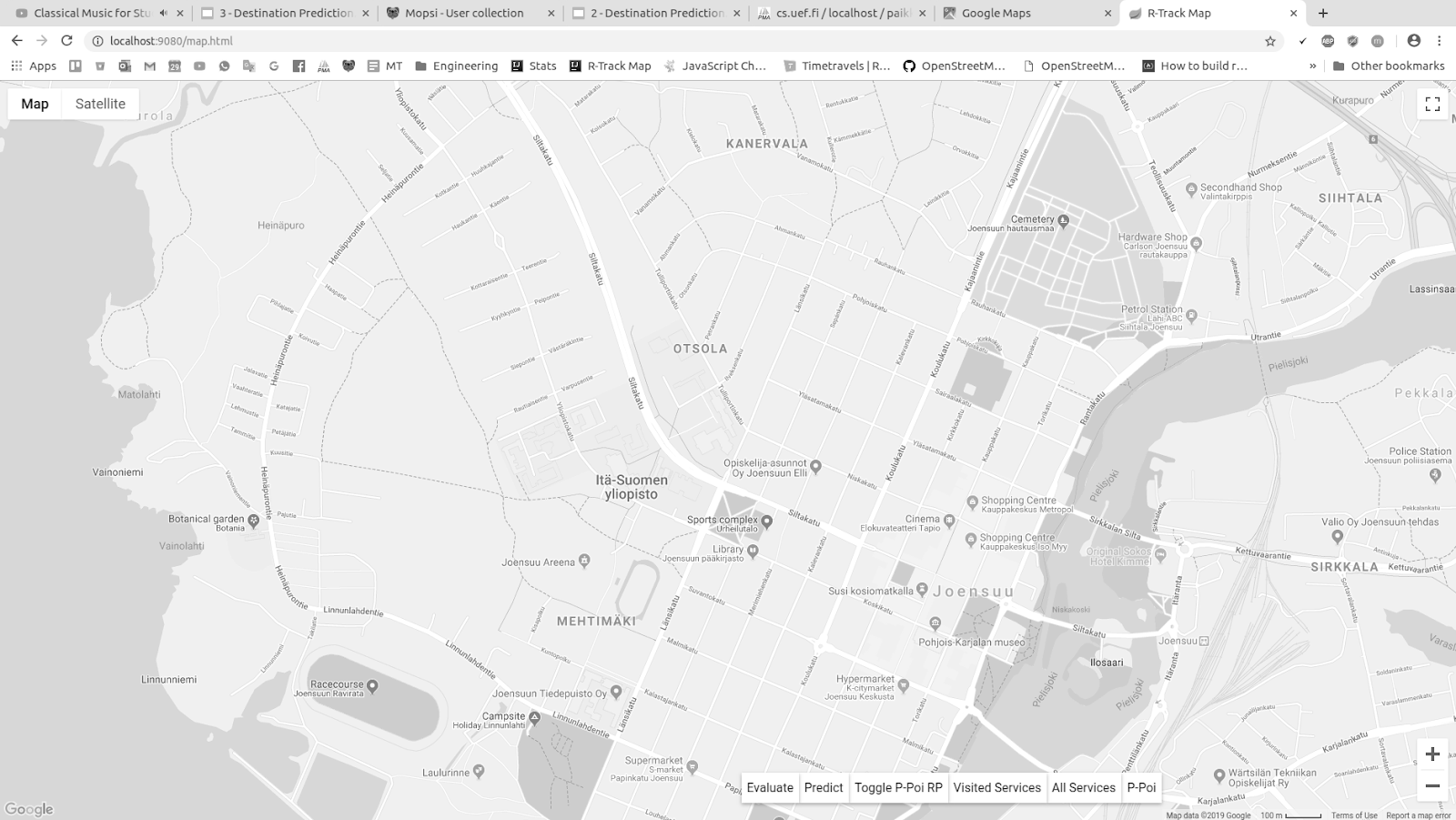 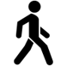 8:47
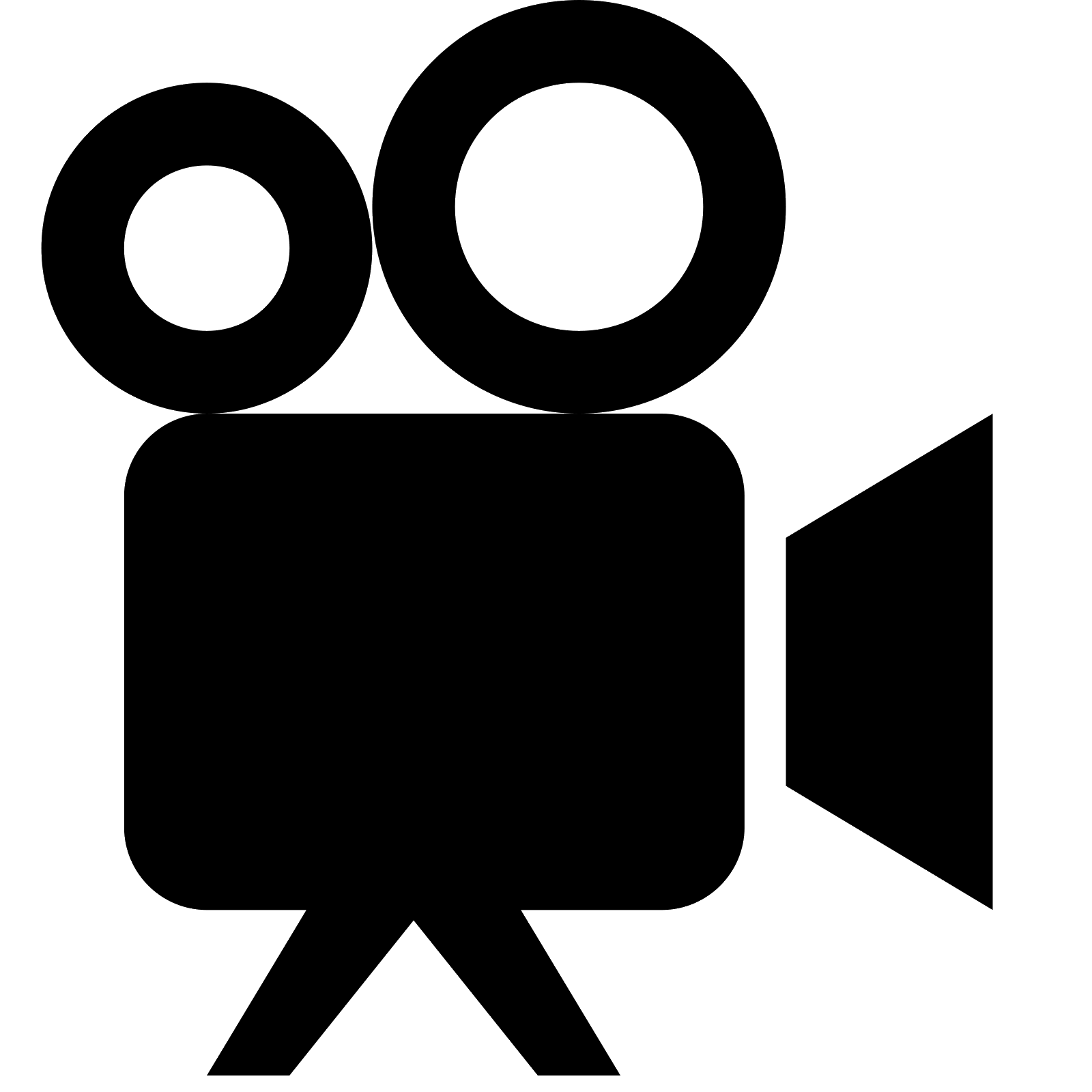 Feature 3: Direction
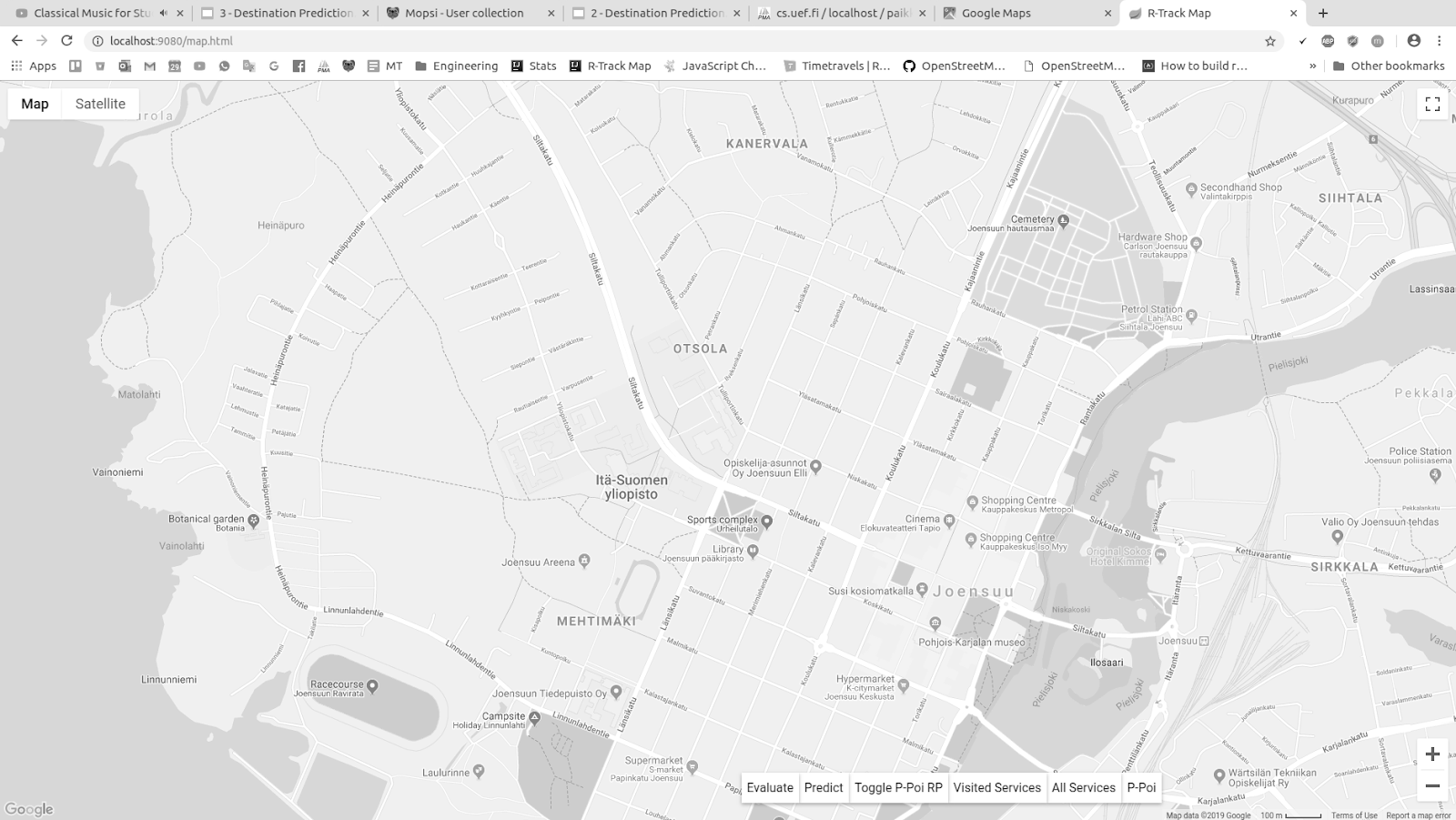 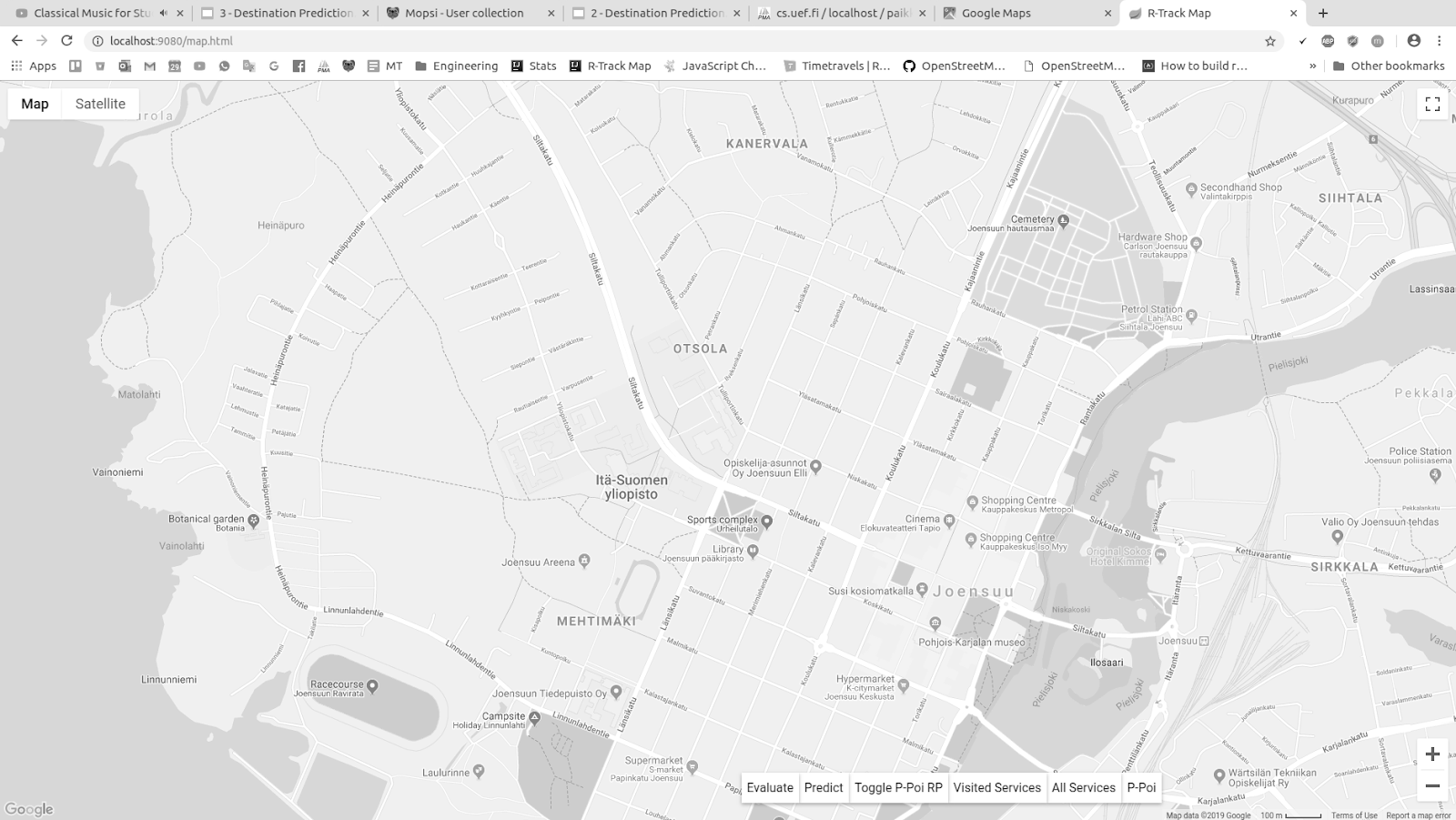 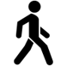 8:47
SP
Feature 4: Distance
3 km
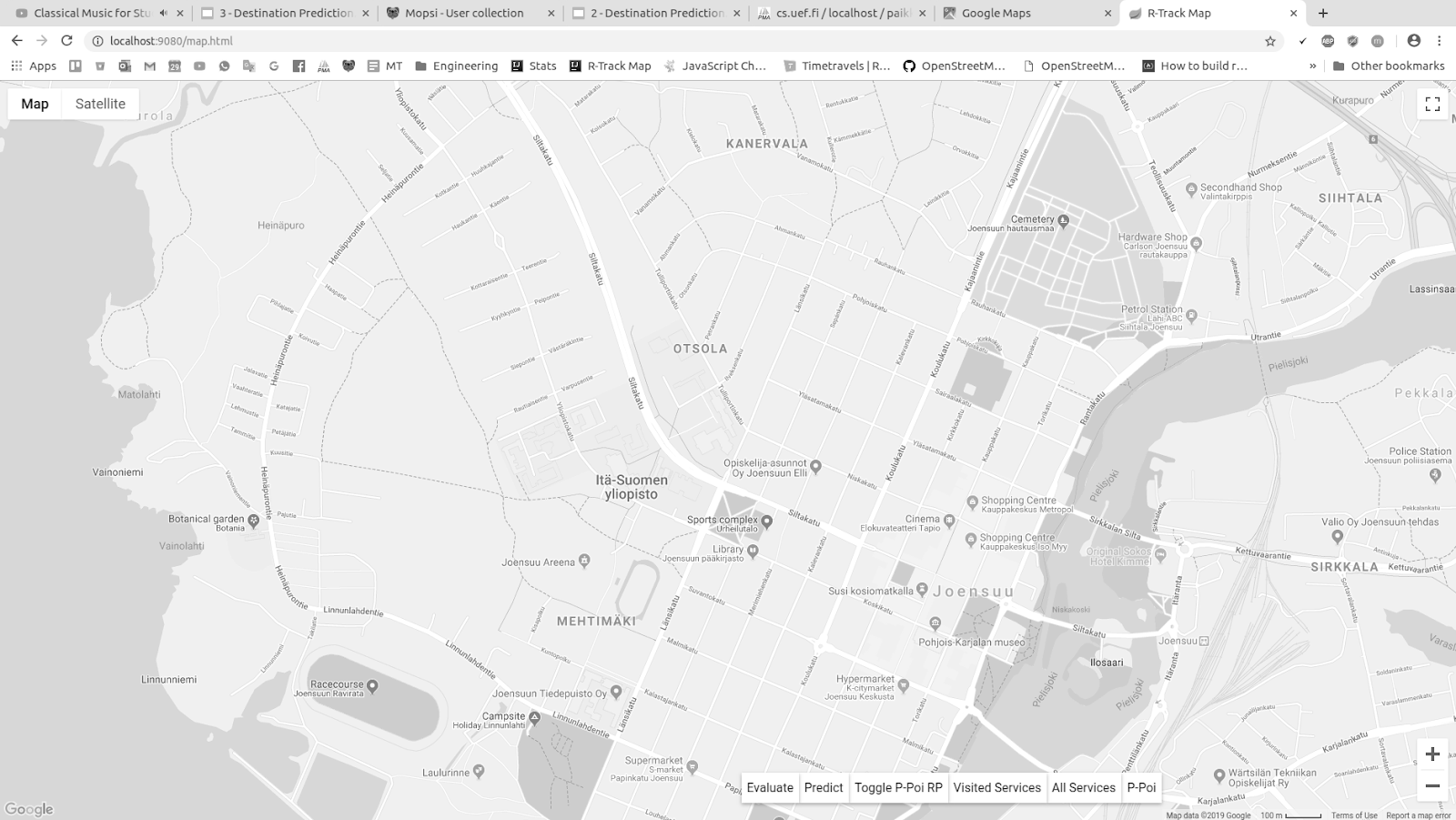 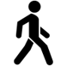 8:47
1 km
150 km
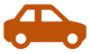 60 km
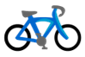 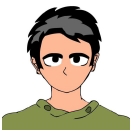 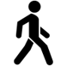 3 km
𝜇
Feature 5: Familiarity
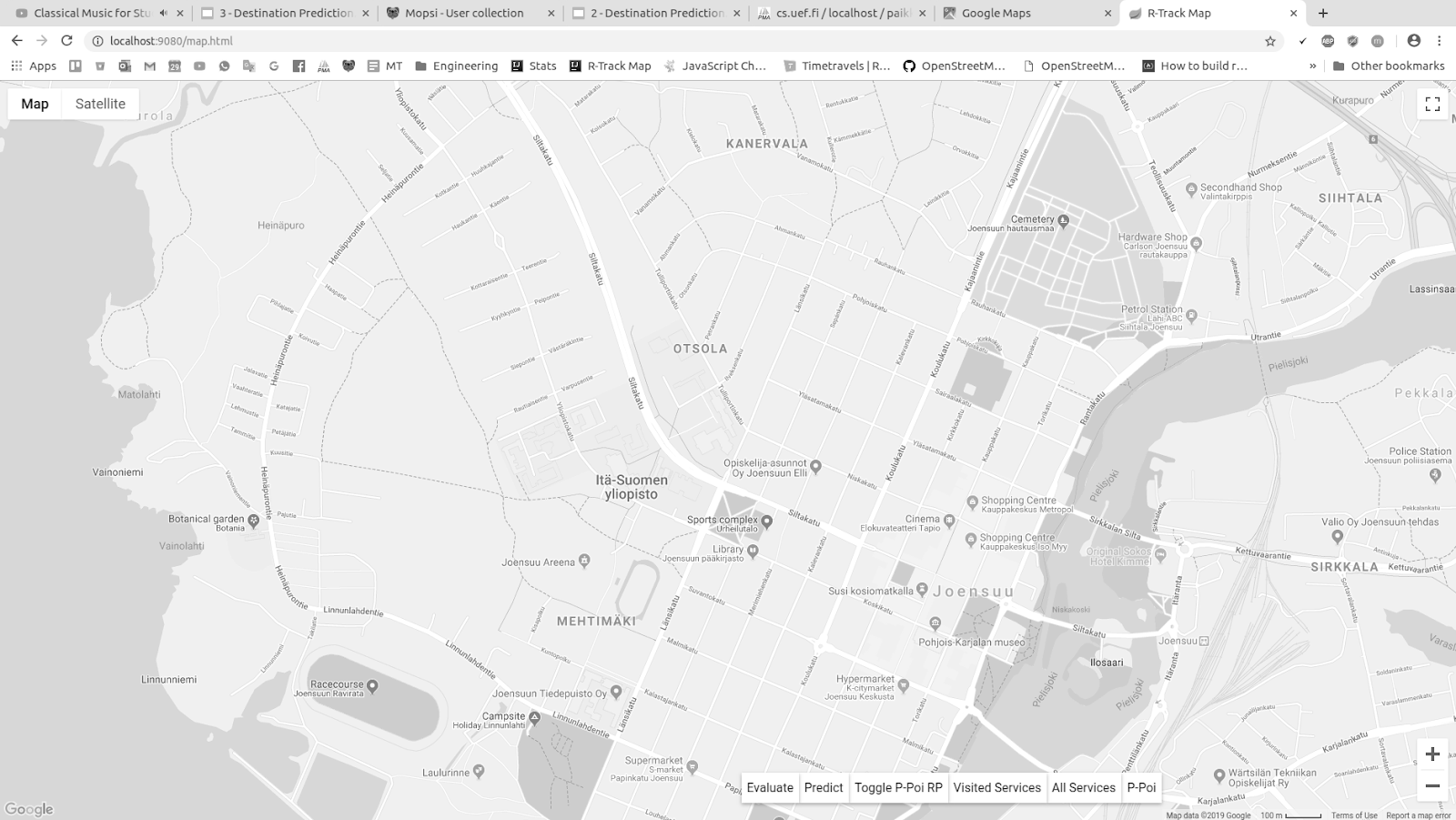 R. Mariescu-Istodor & P. Fränti (2017)
Grid-based method for GPS route analysis for retrieval
ACM TSAS, 3 (3), 8:1-28
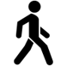 8:47
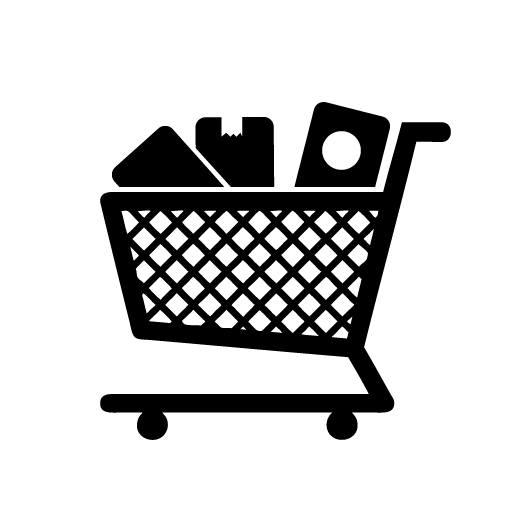 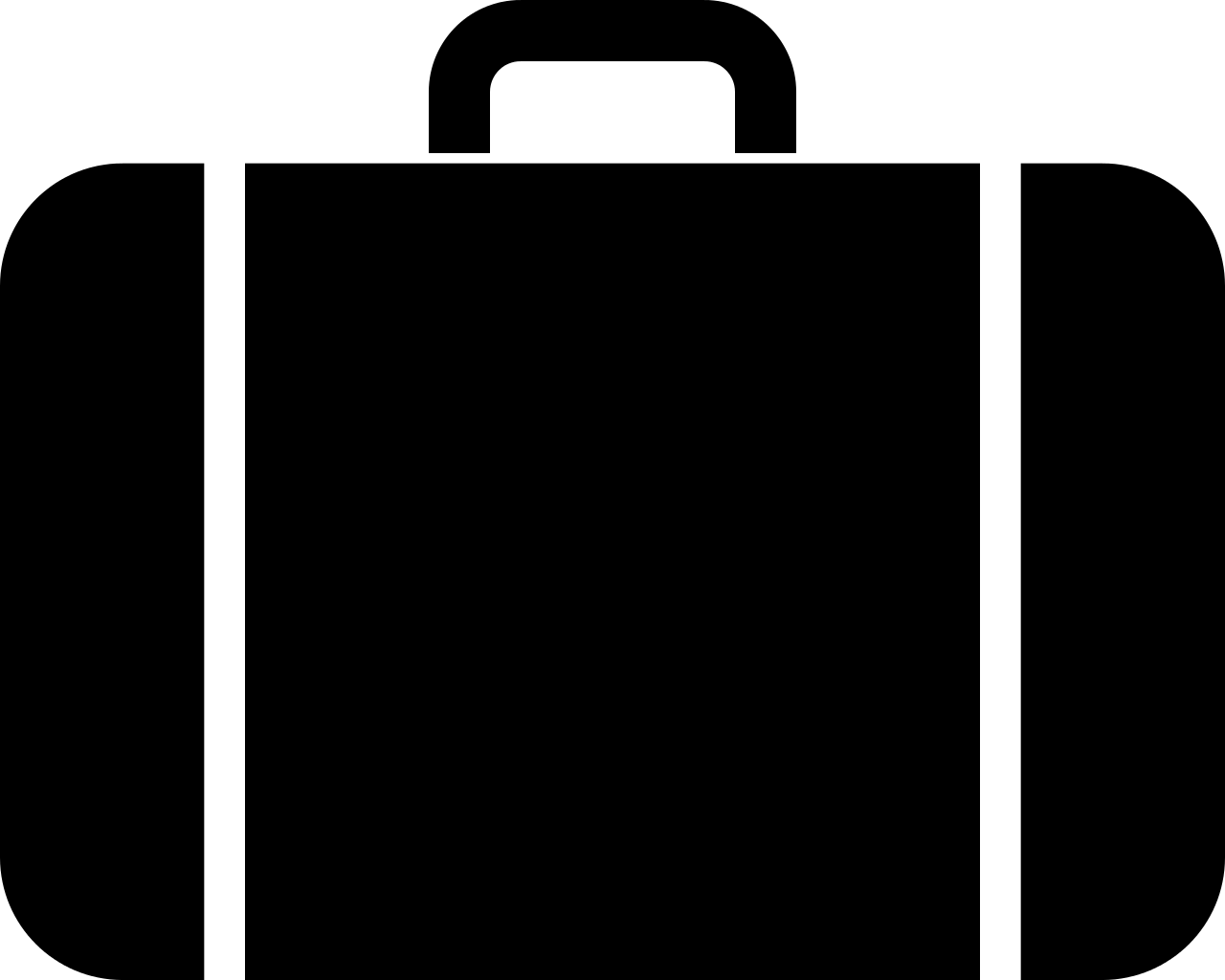 DEMO
Evaluation
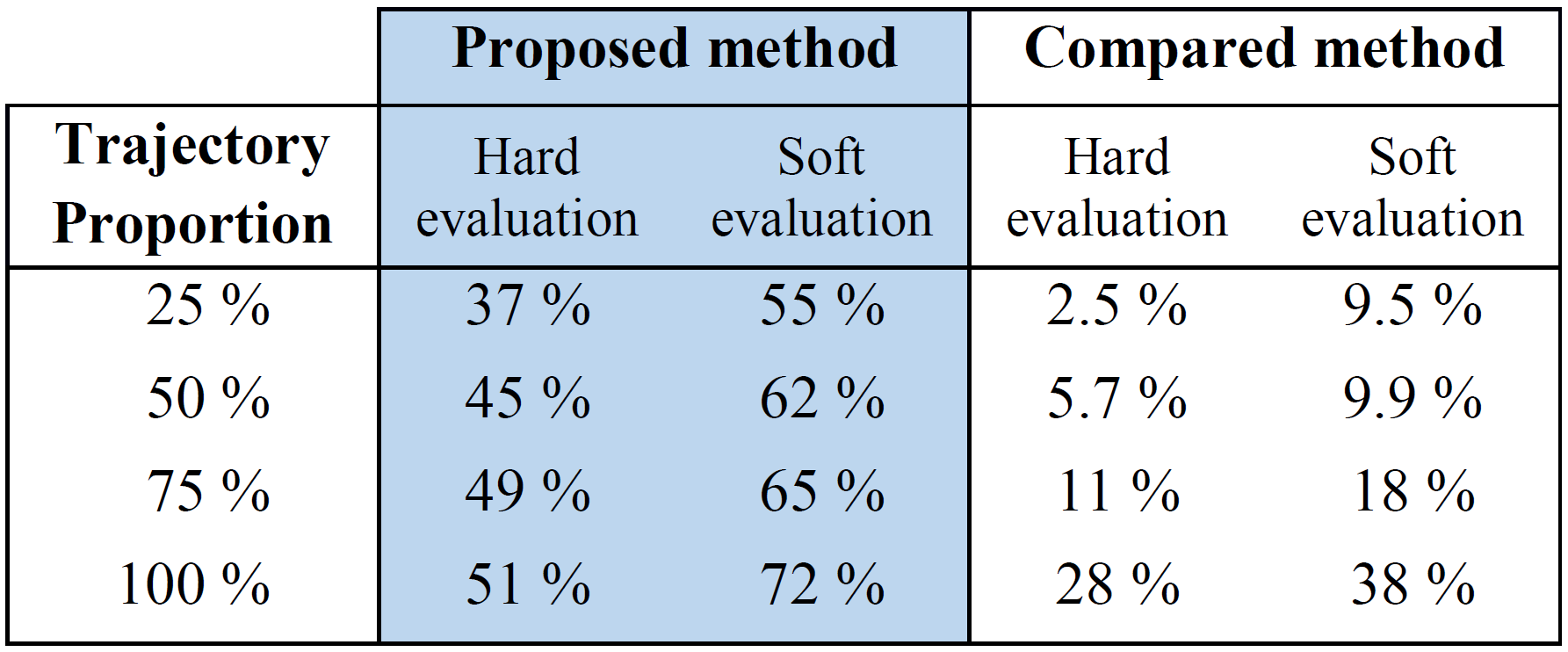 J. Krumm, R. Gruen & D. Delling (2013)
From destination prediction to route prediction
Journal of Location Based Services 7, no. 2: 98-120
Cold-start
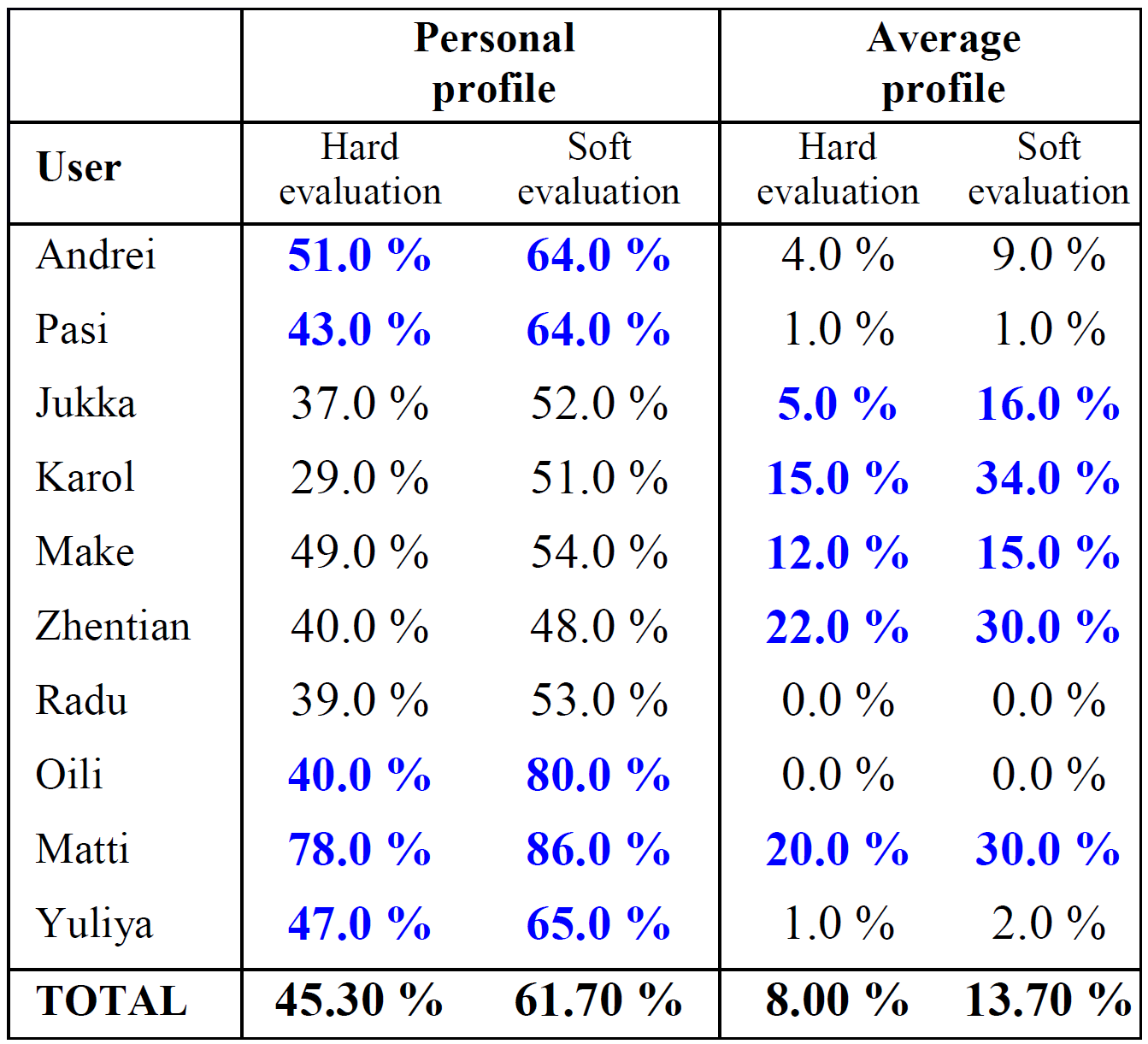 50% known